COMMON ACRONYMS
DOGE Department of Government Efficiency
WHO the World Health Organization
FDA the Food and Drug Administration
DOJ the Department of Justice
BRICs Brazil Russia India China
CCTV Closed Circuit Television
EPA the Environmental Protection Agency
GDP the Gross Domestic Product
a GP a General Pratitioner
a BA a Bachelor of Arts (higher education) / an MA a Master of Arts (higher education)
an MP a Member of (the British) Parliament 
an MEP a Member of the European Parliament / an MSP a member of the Scottish Parliament
MIT the Massachussets Institute of Technology (Boston)
UCLA the University of California (Los Angeles)
NATO North Atlantic Treaty Organization
an NGO a non-governmental organization
the NHS the National Health Service
a PhD a Doctor of Philosophy degree
a PTA a Parent-Teacher Association in the USA
VAT Value Added Tax
a WASP a White Anglo-Saxon Protestant
the GOP the Grand Old Party (= the Republicans)
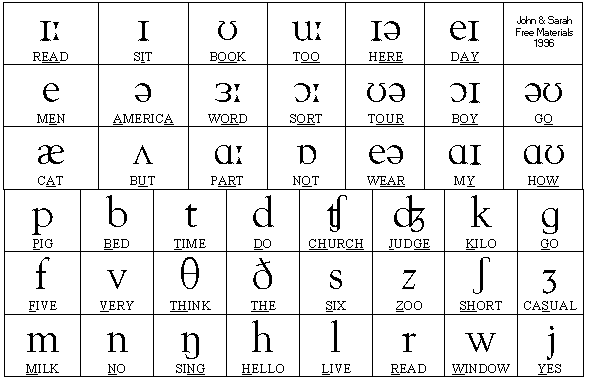 Though / tough / thought                         /ðəʊ/ ≠ /tʌf/ ≠ /θɔːt/
City                                                               /ˈsɪtɪ/
Comfortable                                               /ˈkʌmftəbl/
Basically                                                      /ˈbeɪsɪklɪ/
Psychological / honest / half                  /ˌsaɪkəˈlɒdʒɪkl/       [ˈɒnɪst]      [ˈhɑːf]    
Women                                                      /ˈwɪmɪn/
Russia                                                        /ˈrʌʃə/
Measure                                                   /ˈmeʒə/
Enough                                                     /ɪˈnʌf/
Home                                                       /həʊm/
Arrival                                                      /əˈraɪvl/
Vehicle                                                    /ˈviːɪkl/
advertize,  
again, 
appreciate, 
amazing, 
cigarette, 
commerical, 
to consider, 
a contrast but to contrast, 
economy, but  economic, 
an increase but to increase, 
Japan but Japanese, 
necessary, 
photograph but photographer, 
political, 
politics, 
punishment, 
refugee, 
refusal, 
science but scientific and scientist, 
unhappy, 
volunteer,
widen
FAUX-AMIS
NOUNS

Affluence 		richesse			a crowd
Agenda 		ordre du jour		a diary
Bid 		une offre			the belly / the stomach
Bribe 		un pot-de-vin		a scrap
Chance 		le hasard			luck
College  		l’université			middle-school / high-school
Commodity 	une marchandise		usefulness
Demonstration	une manifestation		a demonstration
Drug(s)  		des médicaments		drugs
Executive		 cadre (en entreprise)  	executive
Exhibition		une expo			exposure 
Figure 		une silhouette, un chiffre	a face
Hazard		un danger			chance 
Journey 		un voyage			a day
Lecture 		une conférence		reading
Location 		le lieu			rental
Occupation 	le métier			occupation, activity
Pensioner 		le retraité			a boarder
Physician 		le médecin			the physicist
Preservative 	un conservateur		a condom
Relative 		un membre de la famille	relative
Résumé		un CV			a summary 
Survey 		sonder			to watch, monitor, keep an eye on